Harvesting Knowledge: The Art and Craft of Evaluation Synthesis
ECG Spring Meeting
13 March 2024

Maya Vijayaraghavan, IED/AsDB
Overview
Definition
Typology & Audiences
Examples
Definition
Evaluation synthesis captures evaluative knowledge and lessons learned from various existing evaluations. It aggregates and distills evidence to draw more informed conclusions (and sometimes recommendations) related to a particular topic or question.
Typology of evaluation synthesis
Two types of evaluation syntheses produced by IED:
Less labor and time intensive: e.g., Learning lessons, Synthesis notes
More labor and time intensive: e.g., Systematic reviews, Evidence and Gap Maps, Annual Evaluation Review
Strategic Engagement with StakeholdersRight Knowledge to the Right Audience at the Right Time
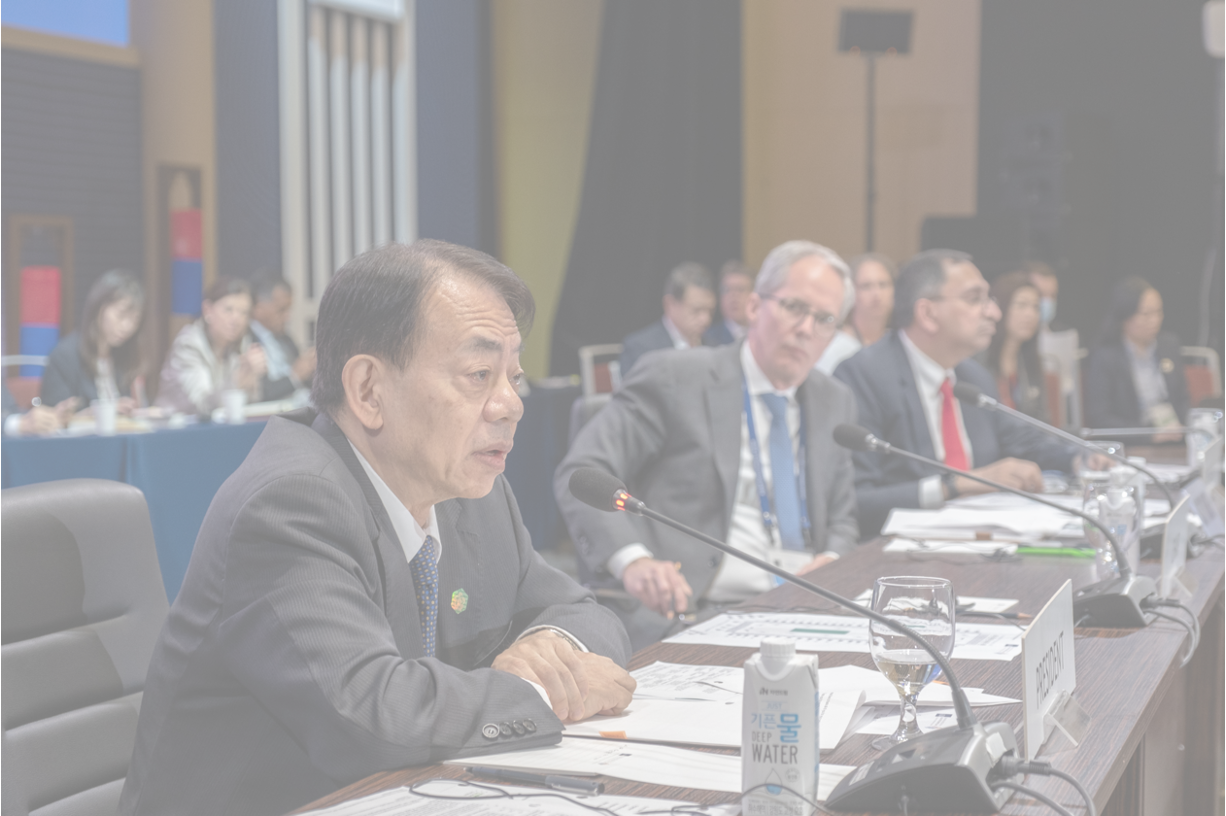 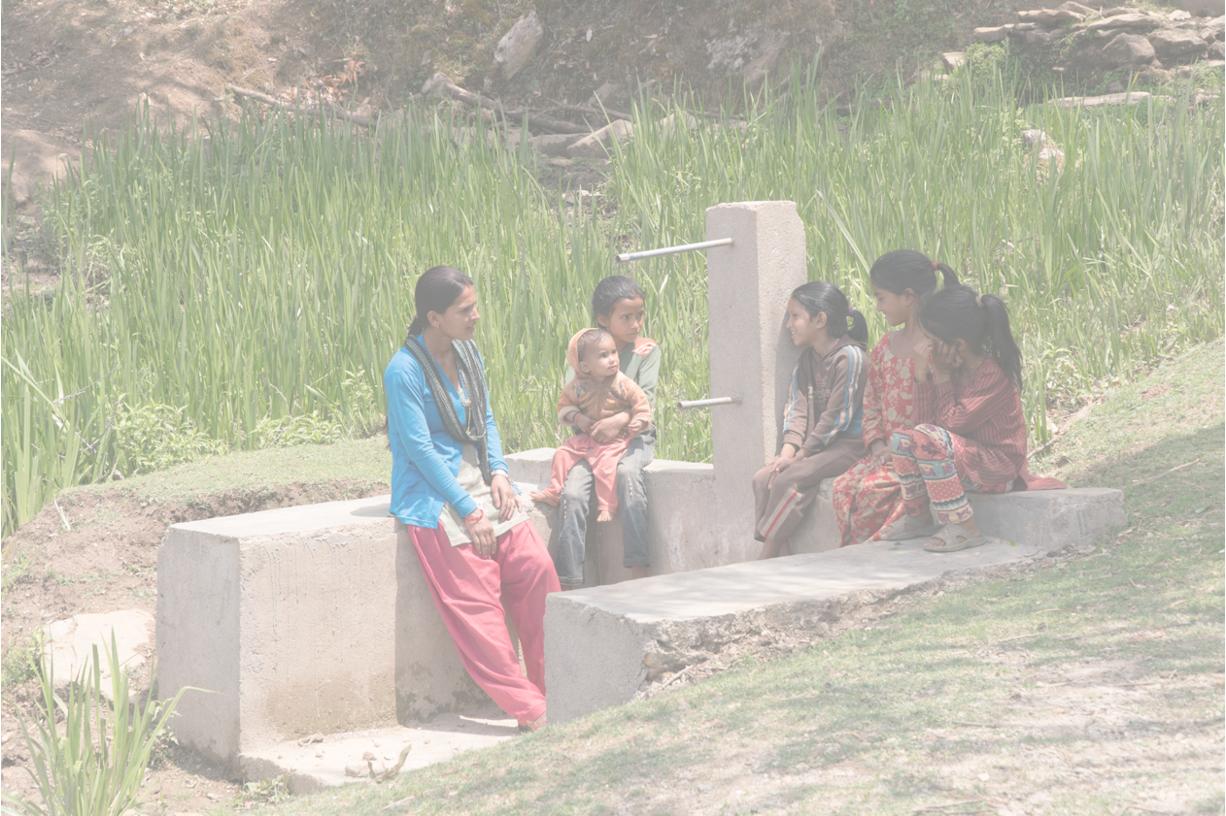 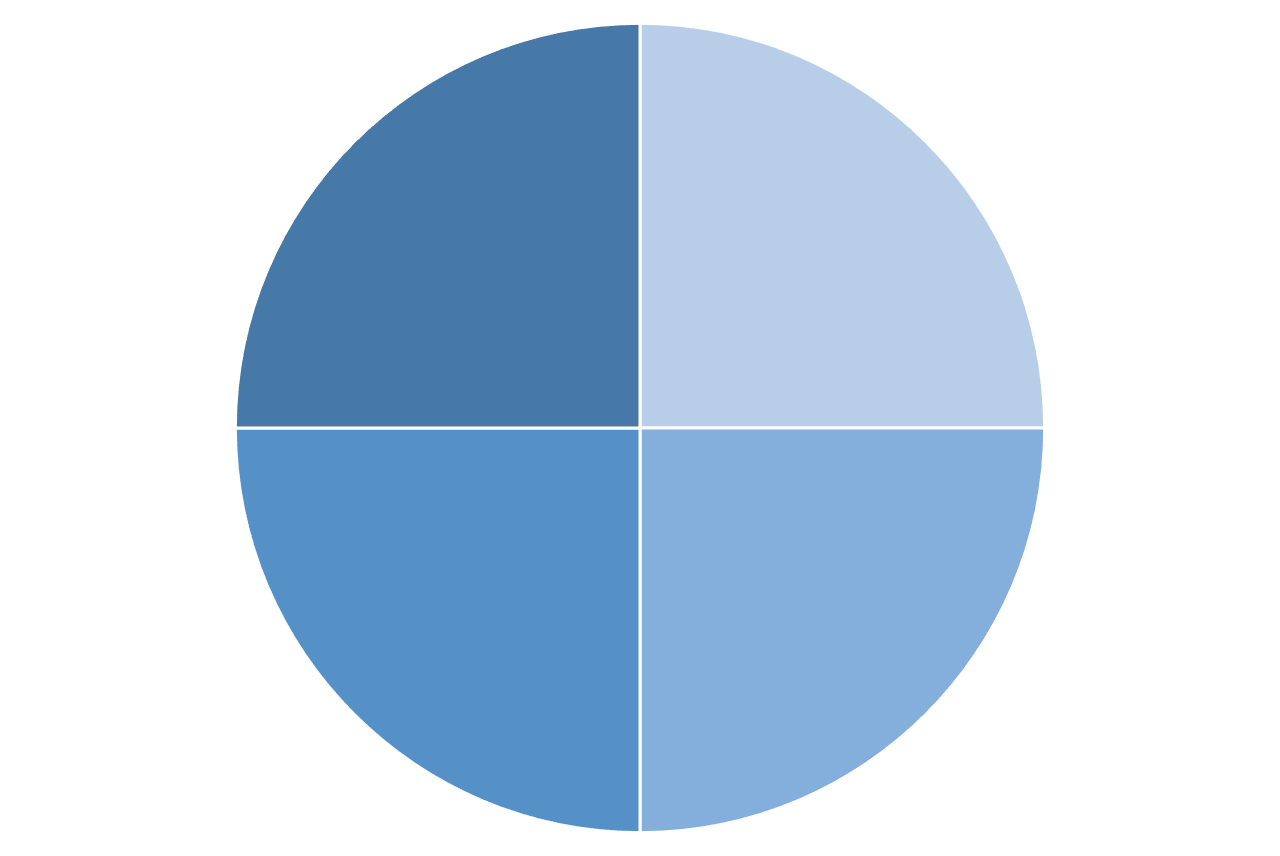 Member Countries
ADB Board
Internal audience
External audience
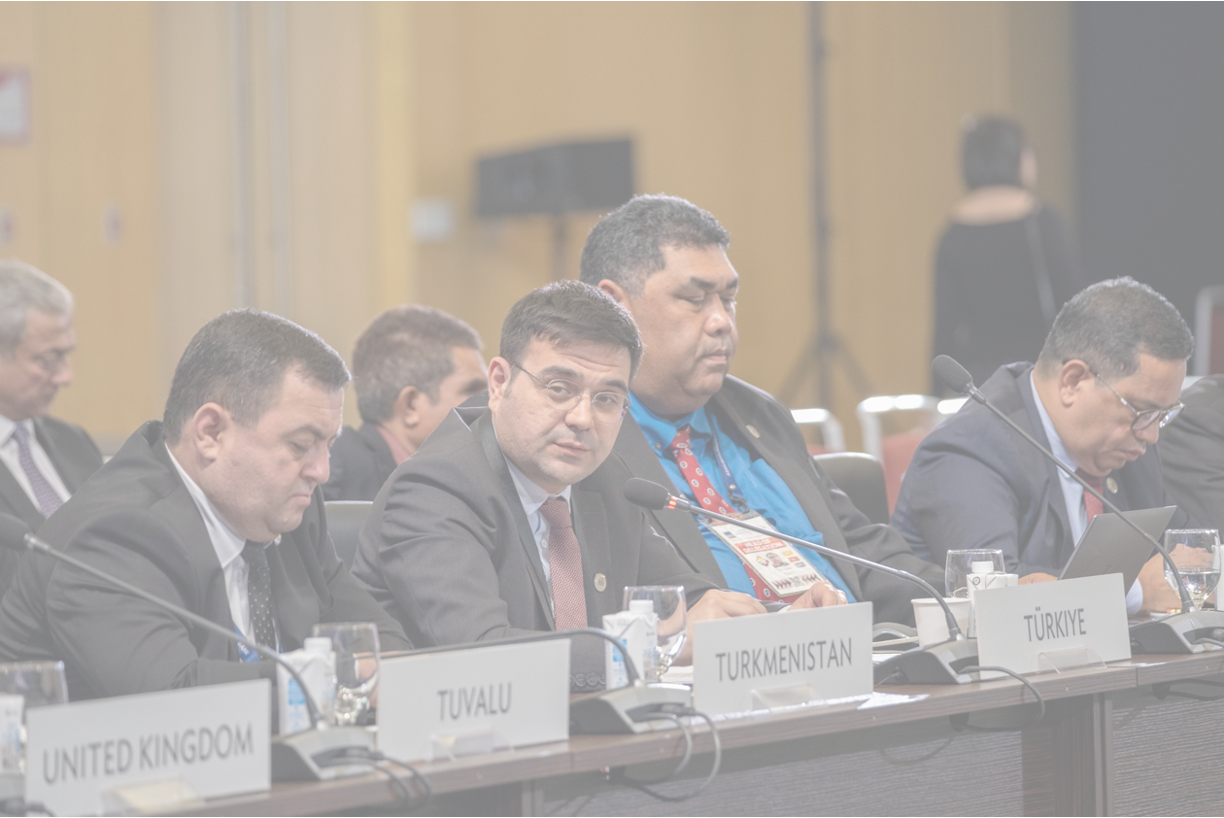 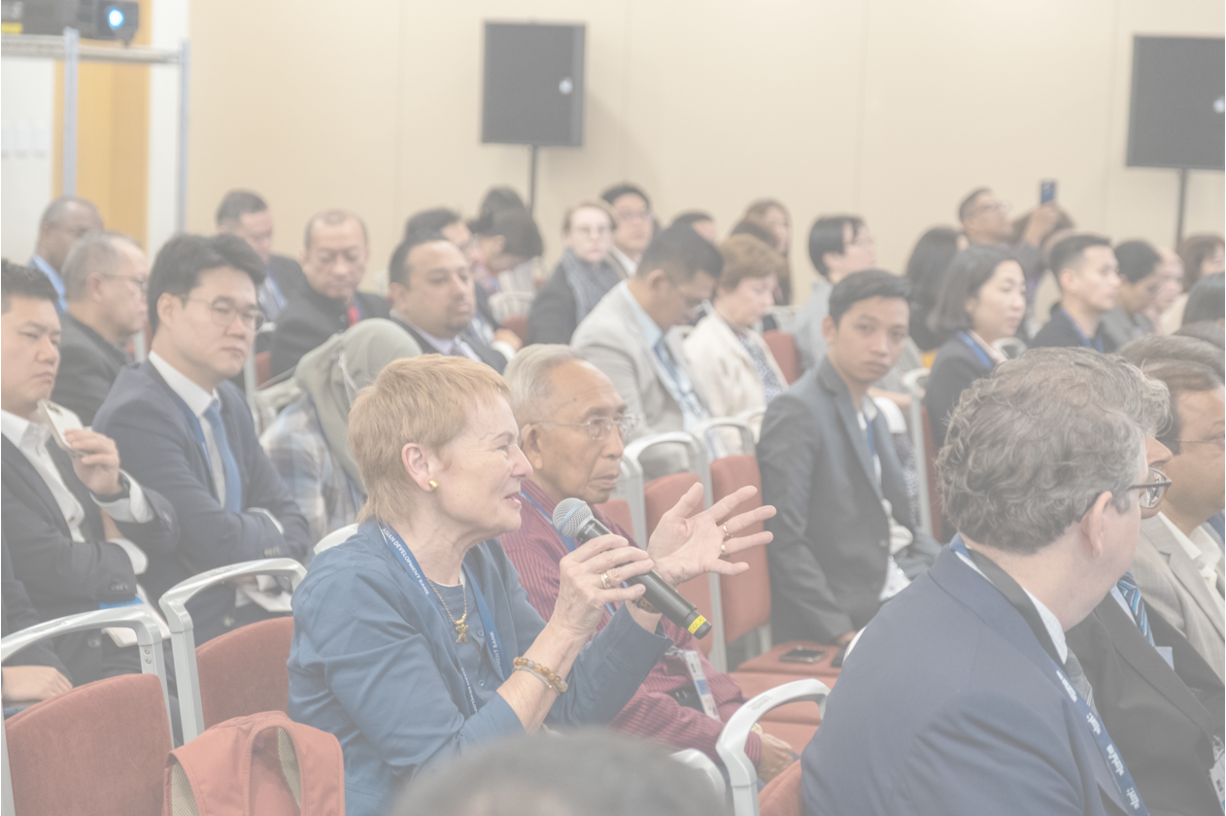 Development Community
ADB & IED
5
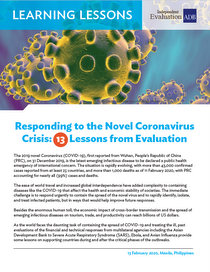 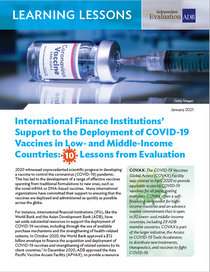 Less labor and time intensive - 1
Example: Learning lessons notes for COVID-19
Objective: Quick-turnaround, just-in-time synthesis of available internal and external evidence to inform ADB interventions for COVID-19
Challenges: Paucity of evidence
Audience: Internal and external
Reception by stakeholders: More enthusiastic reception outside the organization. Included in the OECD/DAC synthesis of evidence.
Stats: 1000+ downloads
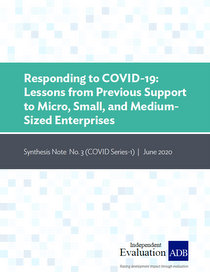 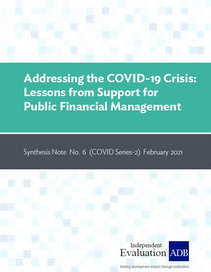 Less labor and time intensive - 2
Example: Synthesis notes on lessons from ADB support to Micro, Small, and Medium-sized enterprises, and lessons from ADB support for Public Financial Management
Objective: Synthesis of evidence from IED evaluations to inform ADB’s response to COVID-19
Challenges: Staff time allocation
Audience: Mainly internal, but of interest to external audiences as well
Reception by stakeholders: Internal audiences consider them to be useful
Stats: Nearly 1000 downloads of each note
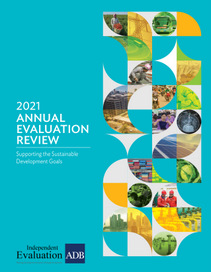 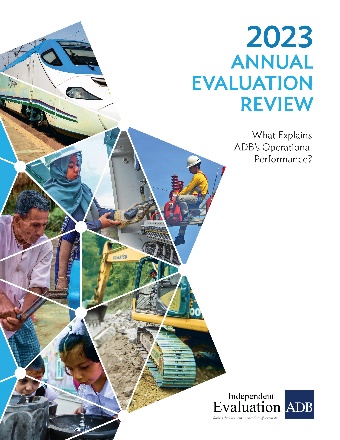 More labor and time intensive - 1
Example: Annual Evaluation Review (AER)
Objective: Synthesize results and performance of ADB operations annually
Challenges: Tight timelines each year
Audience: Internal and external
Reception by stakeholders: Highly valued by ADB’s Board of Directors Stats: 1000+ downloads of the 2023 AER, and nearly 5000 for the 2021 AER
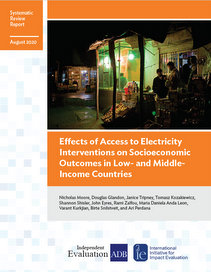 More labor and time intensive - 2
Example: Systematic review of the Impact of Access to Electricity on Household Welfare
Objective: Input to the sector-wide evaluation on energy
Challenges:  Aligning timelines for the systematic review and the evaluation that they intended to inform; lack of in-house capacity for systematic reviews
Audience: Internal and external
Reception by stakeholders: Mixed reception internally 
Stats: 1500+ downloads
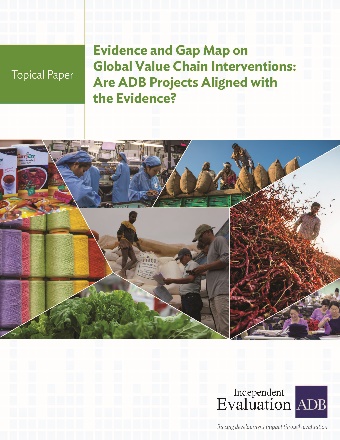 More labor and time intensive - 3
Example: Evidence and Gap Map (EGM) on Global Value Chain (GVC) Interventions: Are ADB Projects Aligned with the Evidence?
Objective: Explores the extent to which published evidence on GVC interventions aligns with ADB’s own project activities
Challenges: Lack of in-house capacity to produce EGMs
Audience: Internal and external
Reception by stakeholders: Internal audiences consider this to be a useful product. Too soon to comment on reception by external stakeholders.
Stats: Published in 2024, so not much data available
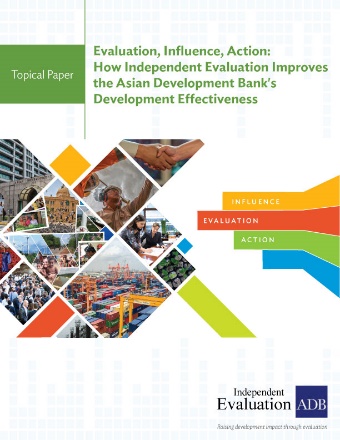 More labor and time intensive - 4
Example: Evaluation, Influence, Action: How Independent Evaluation Improves ADB’s Development Effectiveness
Objective: Generate evidence on the influence of IED evaluations through case studies of selected evaluations
Challenges: Staff time allocation
Audience: Internal and external
Reception by stakeholders: Some ECG members interested in this approach to assessing influence of evaluations
Stats: Nearly 400 downloads
For discussion
Value addition of these synthesis products
GenAI: Implications for evaluation synthesis
Thank you
Independent Evaluation at ADB
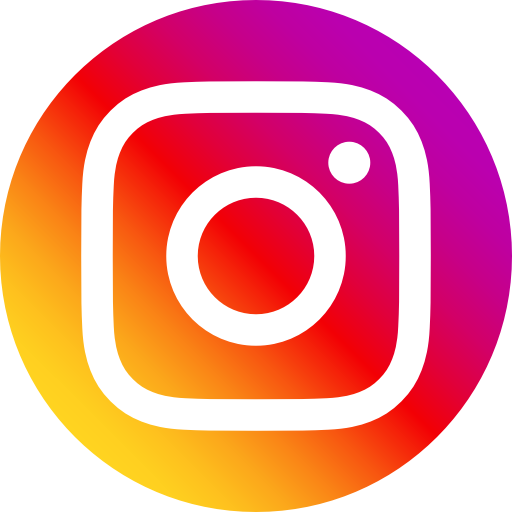 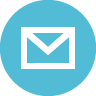 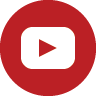 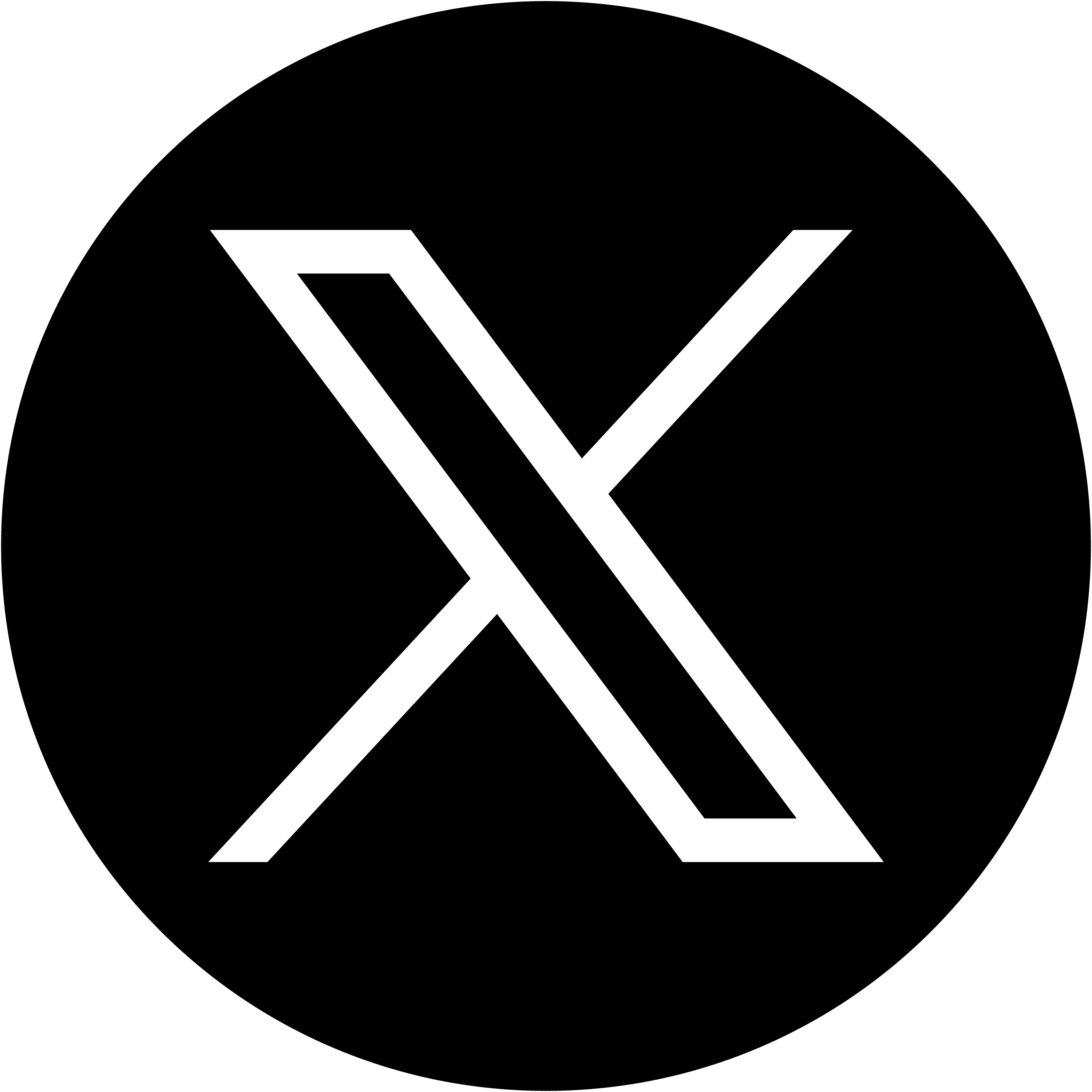 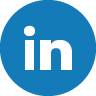 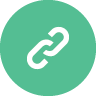 LinkedIn
Twitter
YouTube
Website
Email
Instagram